Педагогический совет
Тема: «Формы работы школы по социальной адаптации и успешности выпускников с ОВЗ
 в современном обществе»
29 января
2015
Социализация – это процесс,  включающий в себя усвоение социального опыта, путём вхождения в социальную среду, систему социальных связей.
Первоочередная задача коррекционно-воспитательного процесса  – создание оптимальных условий для социализации детей с ОВЗ в условиях интерната
Основные задачи :
создание условий для управления личностными мотивами поведения;
 расширять и совершенствовать круг культурных потребностей;
 развивать умение анализировать собственную деятельность;
 формировать стремления добиваться результатов и доводить начатое дело до конца;
 развивать стремления к познанию окружающего мира;
создавать условия для корригирования (исправления) психических процессов;
 исправлять искажённые представления о жизни;
формировать навыки и потребности в труде, в определении достойного места в обществе;
Основные направления работы по социализации в школе-интернате № 6(блоковая воспитательная система)
Трудовое воспитание, профориентация
Нравственно-эстетическое воспитание
Творческое
 развитие
Основы экономических знаний
Охрана здоровья и физическое развитие
ВОСПИТАТЕЛЬНАЯ РАБОТА ПО СОЦИАЛЬНОЙ АДАПТАЦИИ с ОВЗ:
Нравственно-эстетическое воспитание
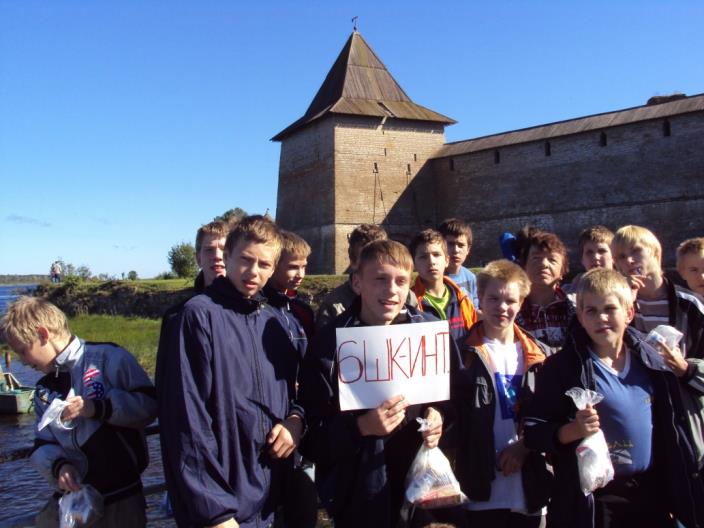 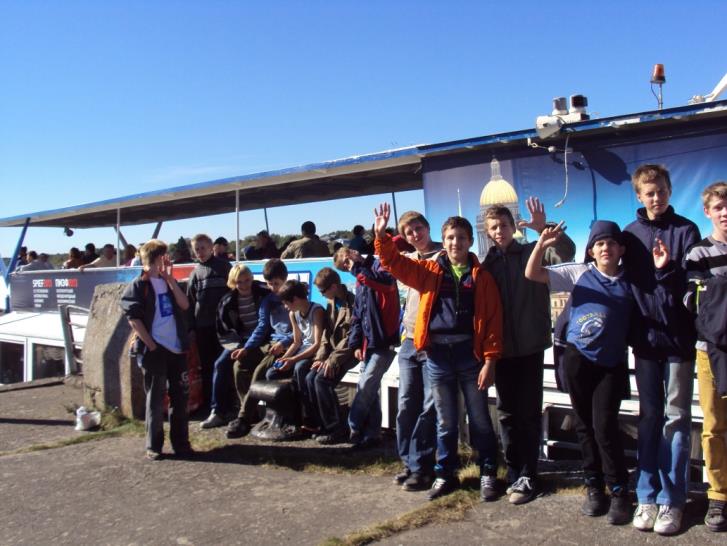 Экскурсия в крепость «Орешек»
ВОСПИТАТЕЛЬНАЯ РАБОТА ПО СОЦИАЛЬНОЙ АДАПТАЦИИ с ОВЗ:
Нравственно-эстетическое воспитание
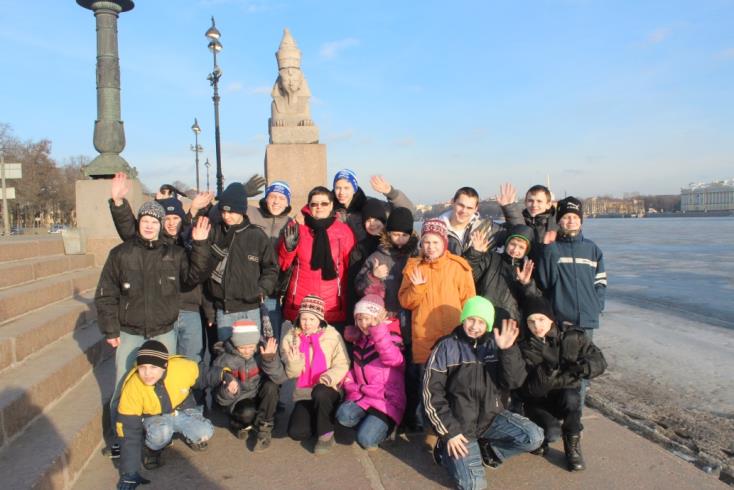 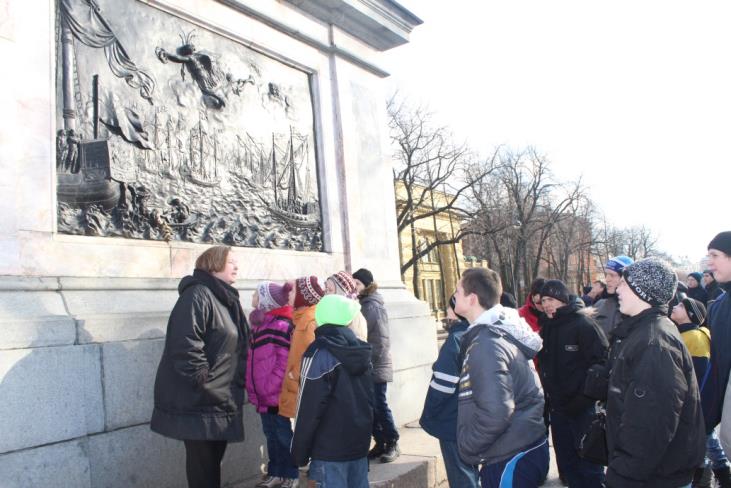 Экскурсия «Мифы и легенды Санкт-Петербурга»
ВОСПИТАТЕЛЬНАЯ РАБОТА ПО СОЦИАЛЬНОЙ АДАПТАЦИИ с ОВЗ:
Нравственно-эстетическое воспитание
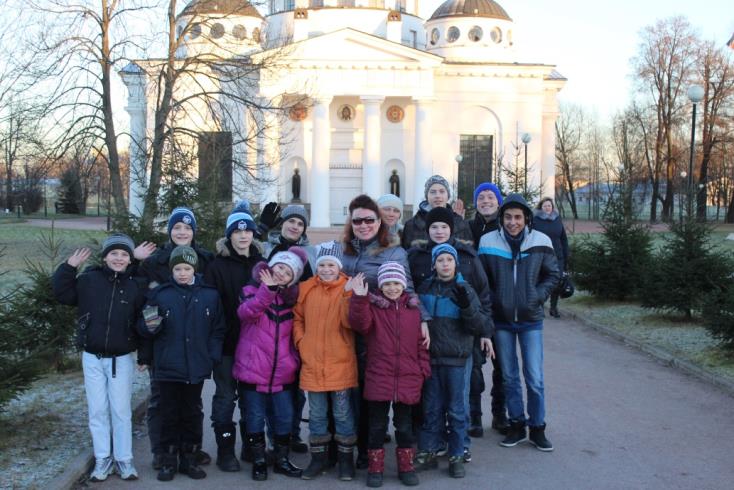 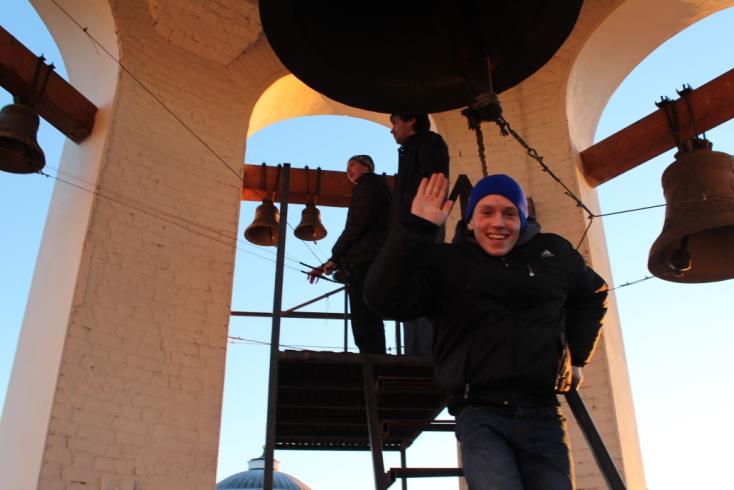 Экскурсия в Софийский собор
ВОСПИТАТЕЛЬНАЯ РАБОТА ПО СОЦИАЛЬНОЙ АДАПТАЦИИ с ОВЗ:
Нравственно-эстетическое воспитание
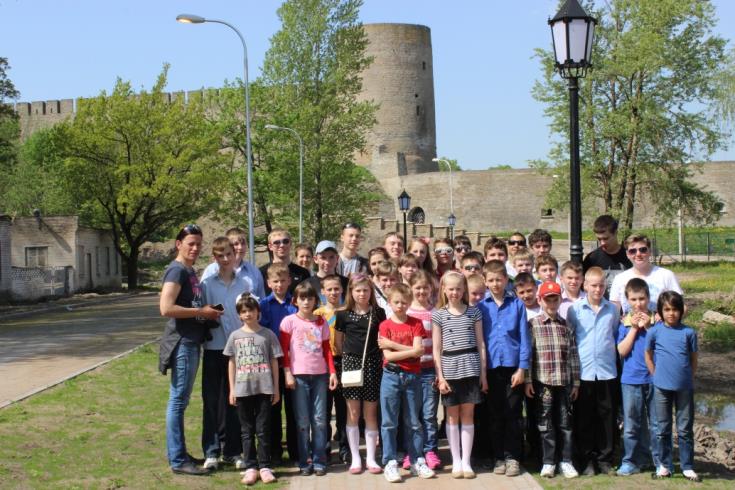 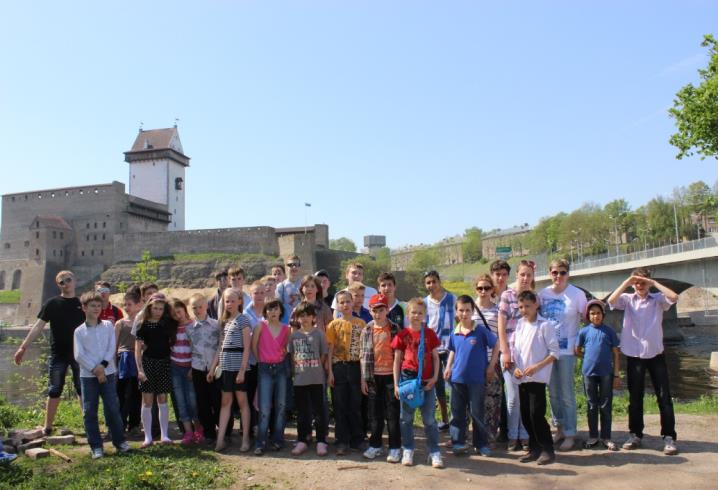 Экскурсия в Ивангород
ВОСПИТАТЕЛЬНАЯ РАБОТА ПО СОЦИАЛЬНОЙ АДАПТАЦИИ с ОВЗ:
Нравственно-эстетическое воспитание
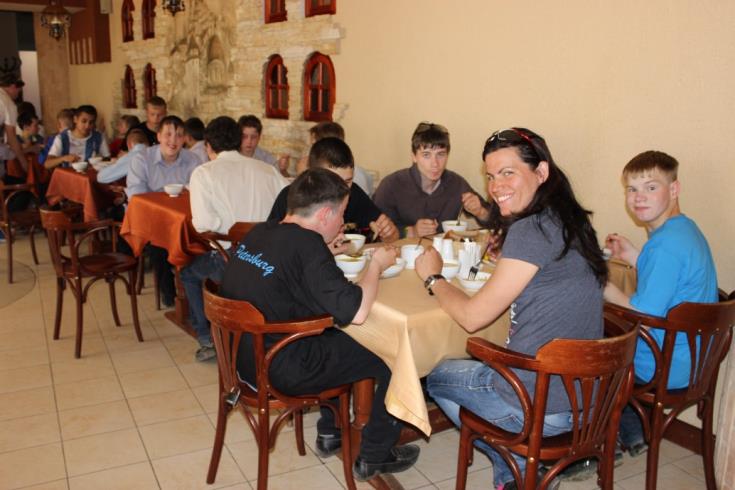 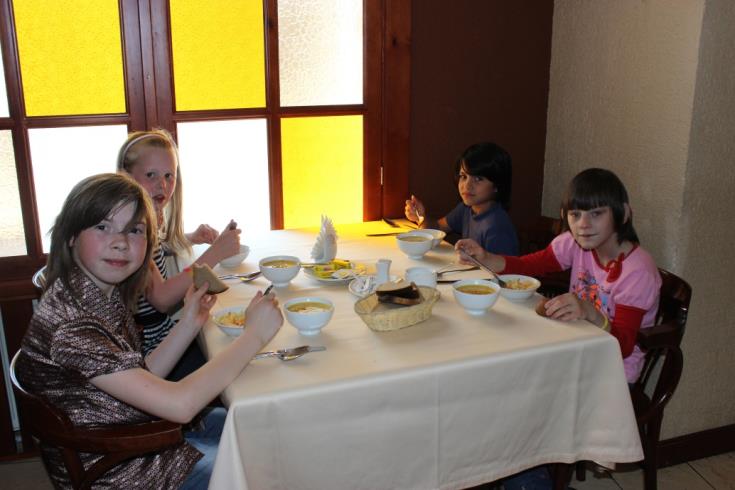 Экскурсия в Ивангород.  Посещение ресторана
ВОСПИТАТЕЛЬНАЯ РАБОТА ПО СОЦИАЛЬНОЙ АДАПТАЦИИ с ОВЗ:
Нравственно-эстетическое воспитание
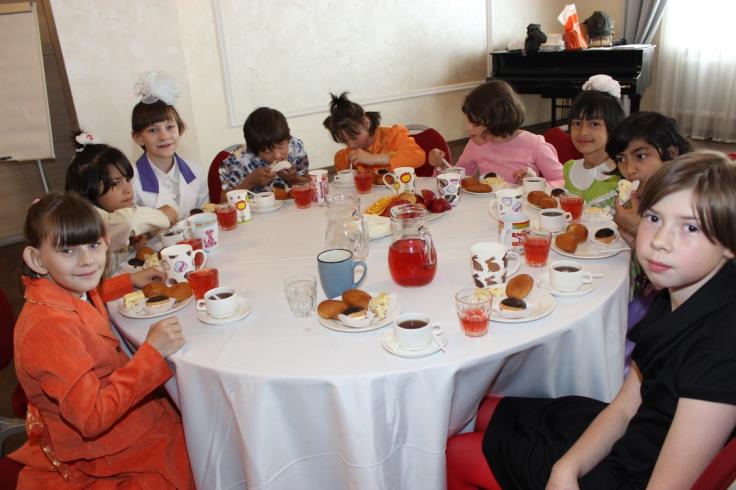 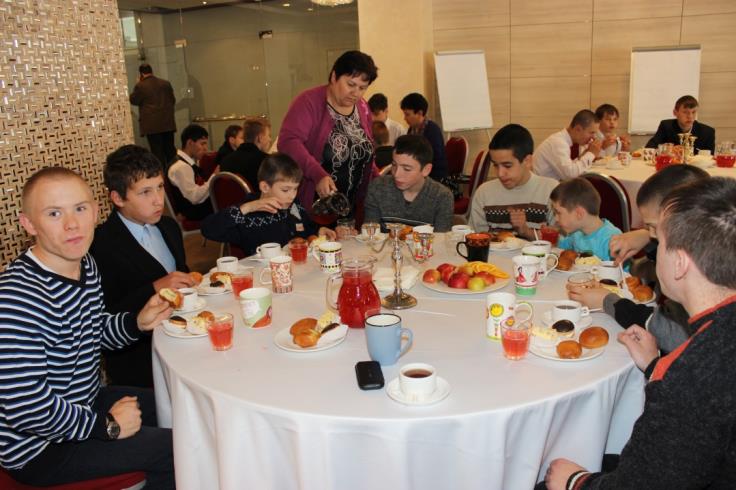 Посещение ресторана при гостинице «Охтинская»
ВОСПИТАТЕЛЬНАЯ РАБОТА ПО СОЦИАЛЬНОЙ АДАПТАЦИИ с ОВЗ:
Нравственно-эстетическое воспитание
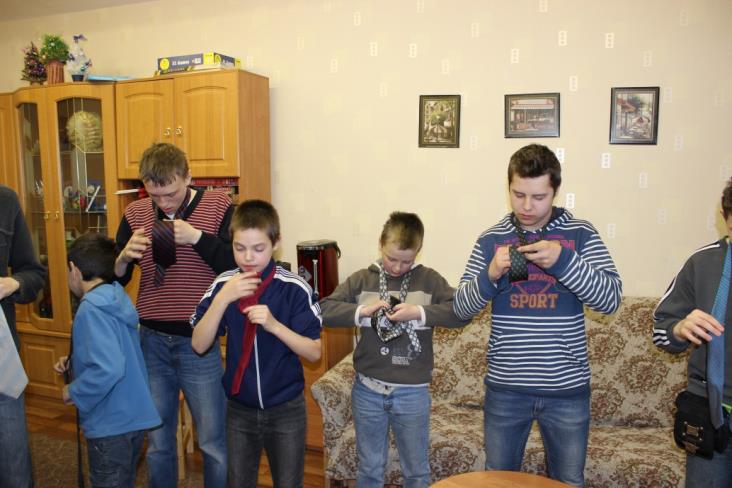 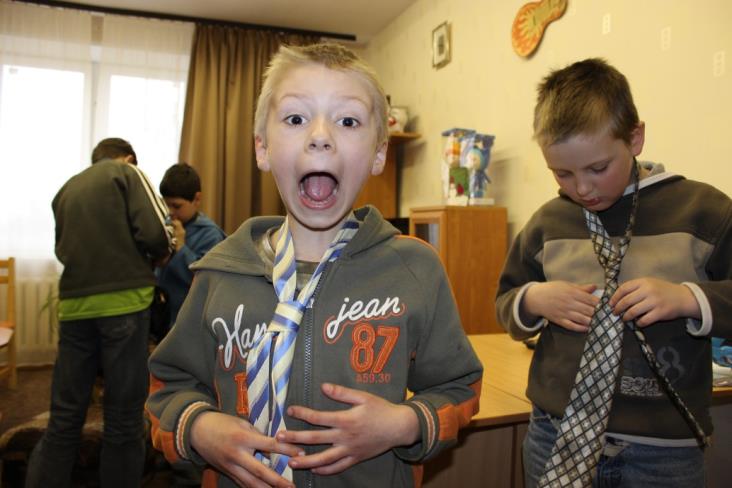 Мастер-класс « Как правильно завязывать галстук»
ВОСПИТАТЕЛЬНАЯ РАБОТА ПО СОЦИАЛЬНОЙ АДАПТАЦИИ с ОВЗ:
Нравственно-эстетическое воспитание
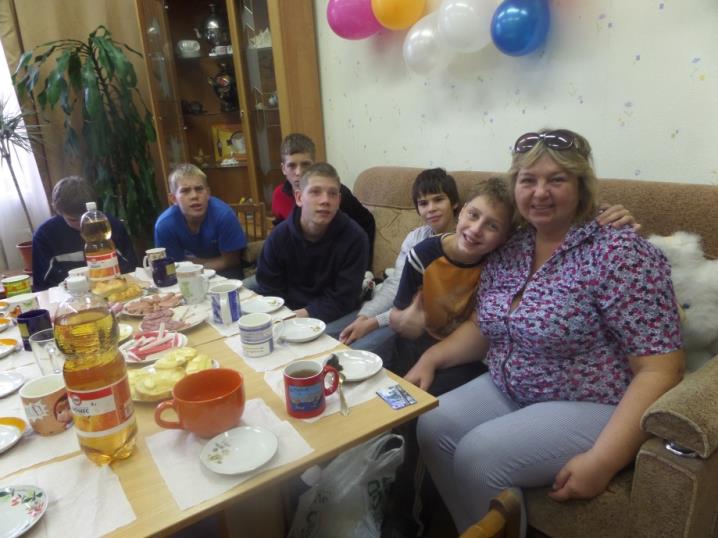 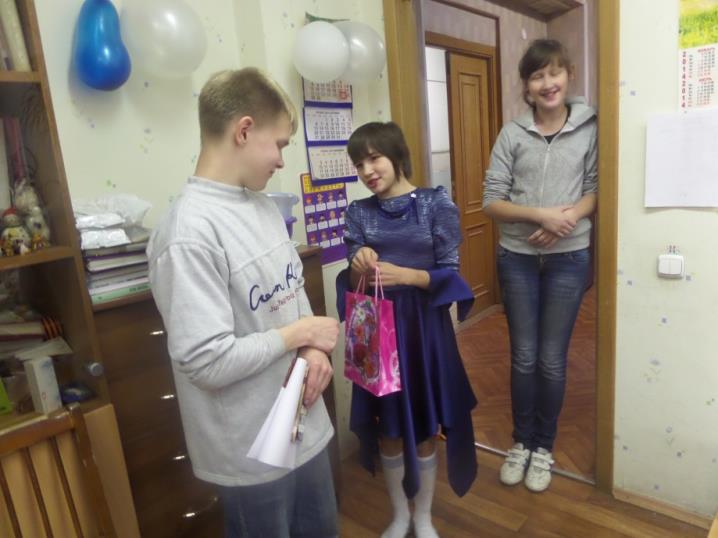 Празднование дней рождений
ВОСПИТАТЕЛЬНАЯ РАБОТА ПО СОЦИАЛЬНОЙ АДАПТАЦИИ с ОВЗ:
Нравственно-эстетическое воспитание
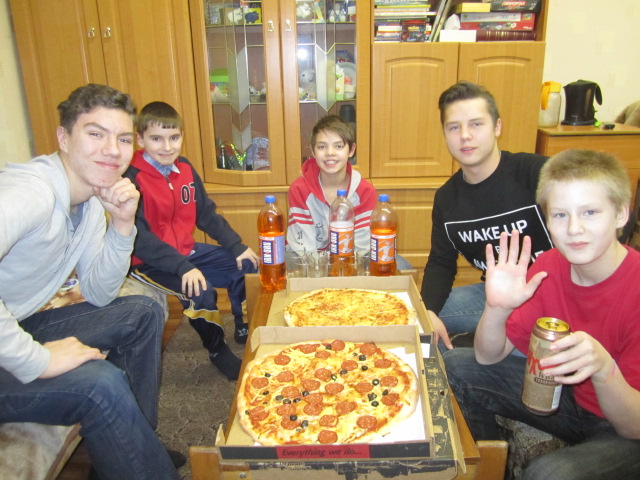 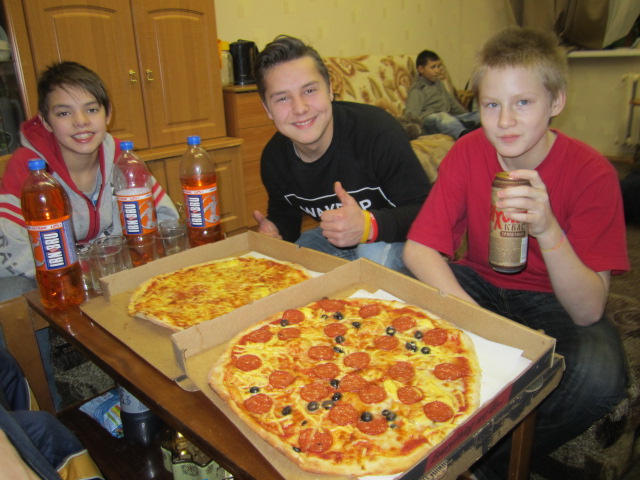 Отмечание успешного окончания 2 четверти
ВОСПИТАТЕЛЬНАЯ РАБОТА ПО СОЦИАЛЬНОЙ АДАПТАЦИИ с ОВЗ:
Нравственно-эстетическое воспитание
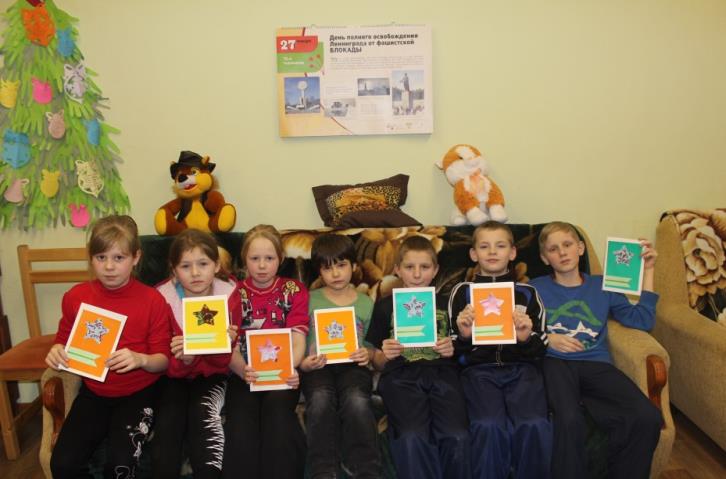 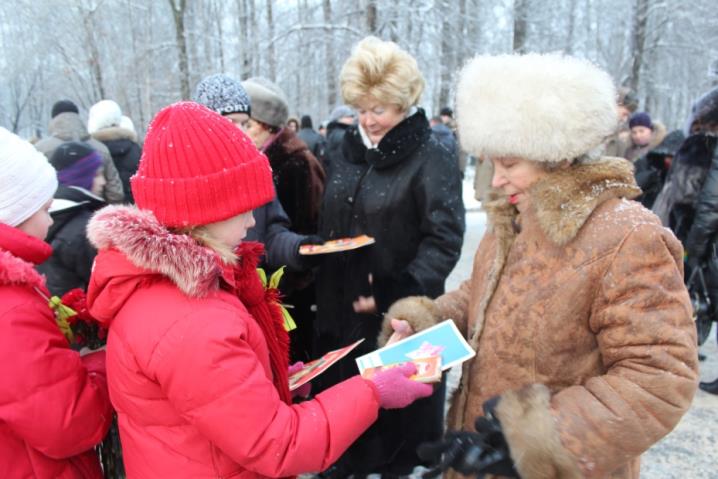 Поздравление ветеранов ВОВ с днем освобождения Ленинграда от фашистской Блокады
ВОСПИТАТЕЛЬНАЯ РАБОТА ПО СОЦИАЛЬНОЙ АДАПТАЦИИ с ОВЗ:
Нравственно-эстетическое воспитание
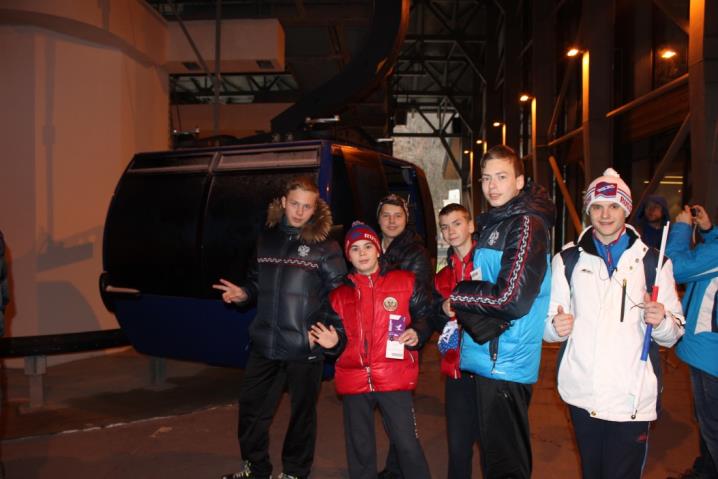 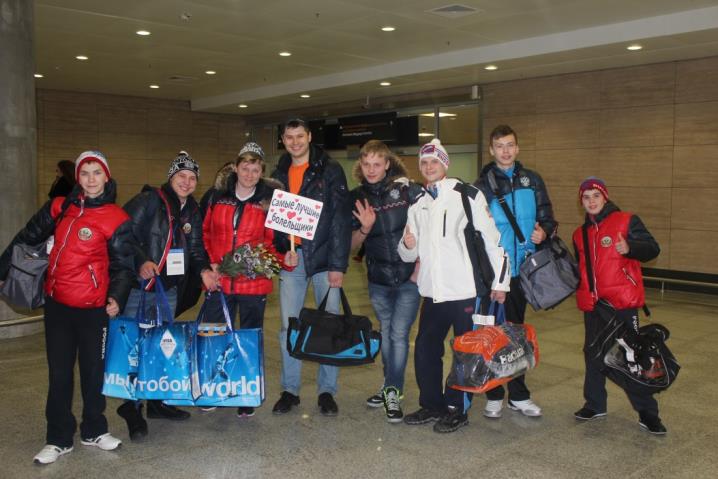 Посещение зимних паралимпийских игр в Сочи
ВОСПИТАТЕЛЬНАЯ РАБОТА ПО СОЦИАЛЬНОЙ АДАПТАЦИИ с ОВЗ:
Творческое развитие
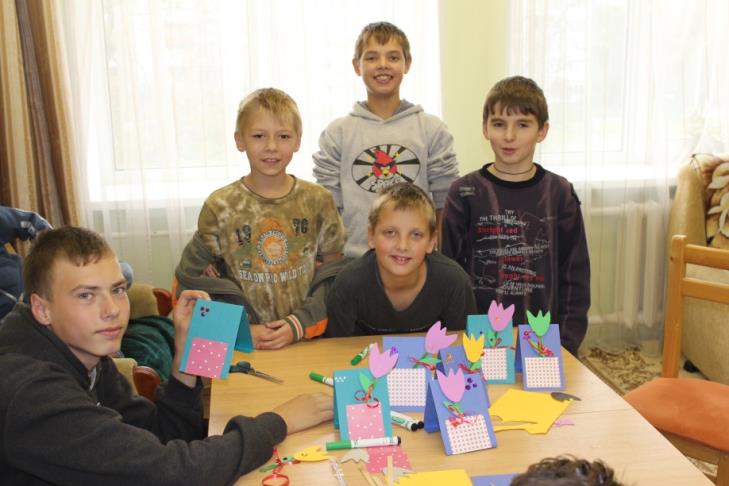 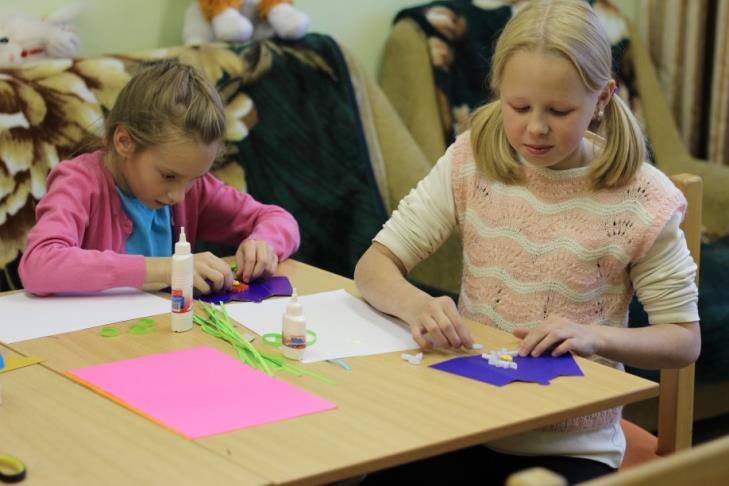 Открытки к Дню Учителя
ВОСПИТАТЕЛЬНАЯ РАБОТА ПО СОЦИАЛЬНОЙ АДАПТАЦИИ с ОВЗ:
Творческое развитие
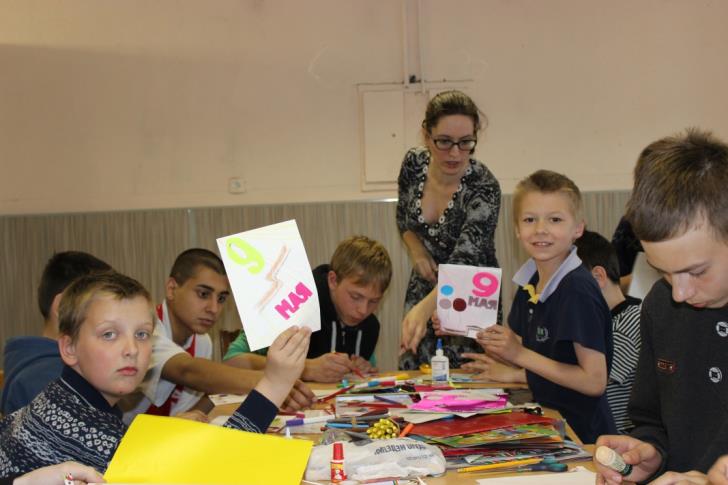 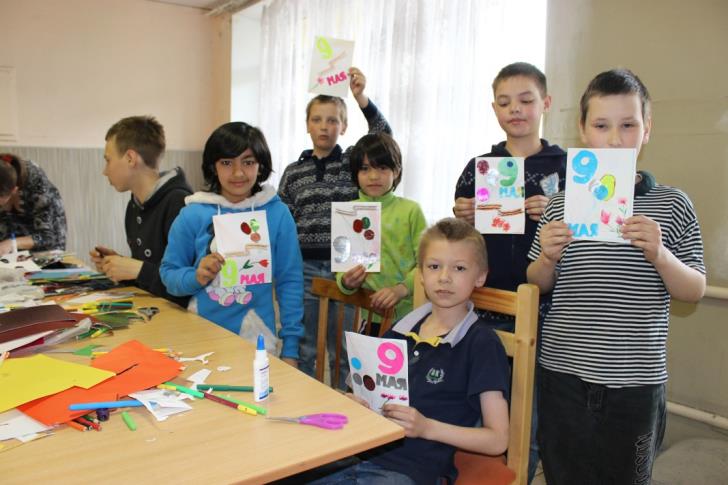 Открытки ветеранам в дом престарелых
ВОСПИТАТЕЛЬНАЯ РАБОТА ПО СОЦИАЛЬНОЙ АДАПТАЦИИ с ОВЗ:
Творческое развитие
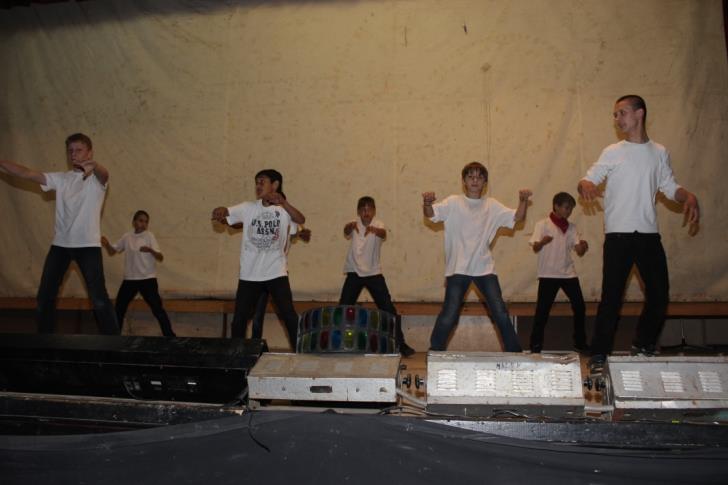 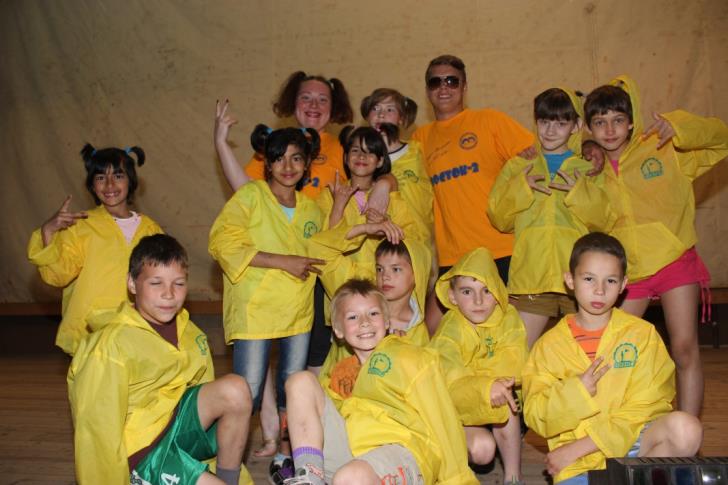 Выступление в лагерях
ВОСПИТАТЕЛЬНАЯ РАБОТА ПО СОЦИАЛЬНОЙ АДАПТАЦИИ с ОВЗ:
Творческое развитие
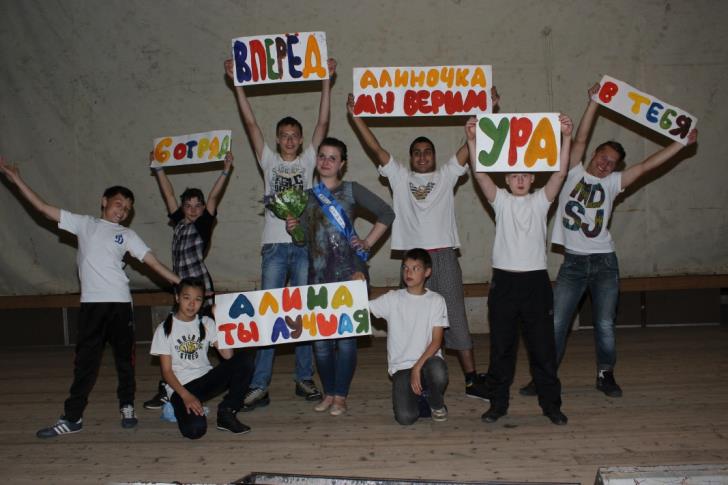 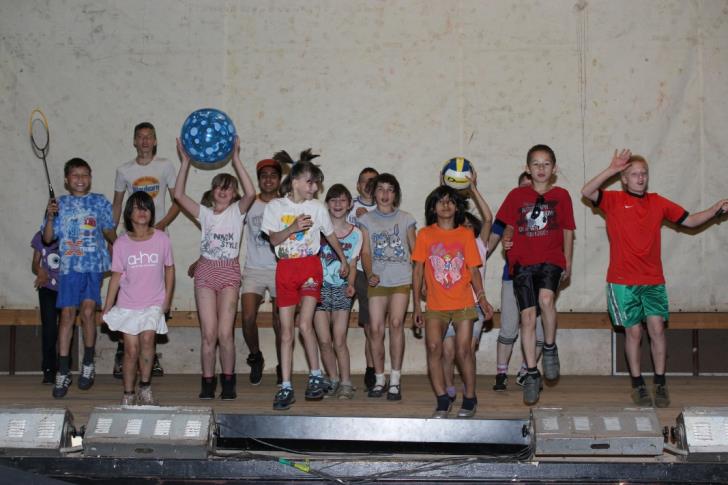 Выступление в лагерях
ВОСПИТАТЕЛЬНАЯ РАБОТА ПО СОЦИАЛЬНОЙ АДАПТАЦИИ с ОВЗ:
Творческое развитие
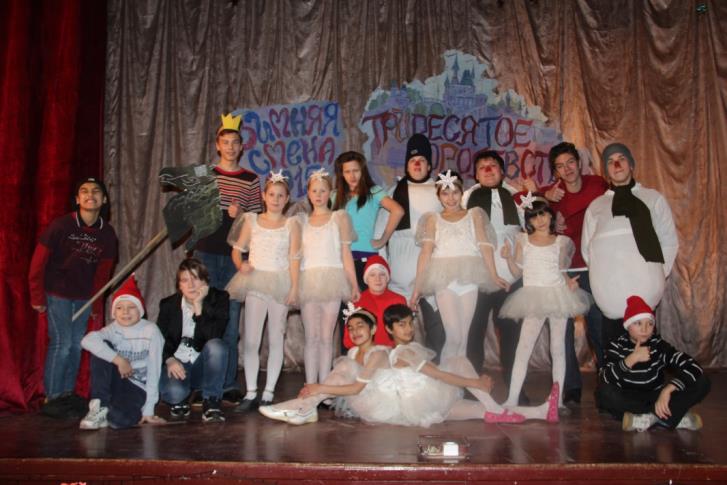 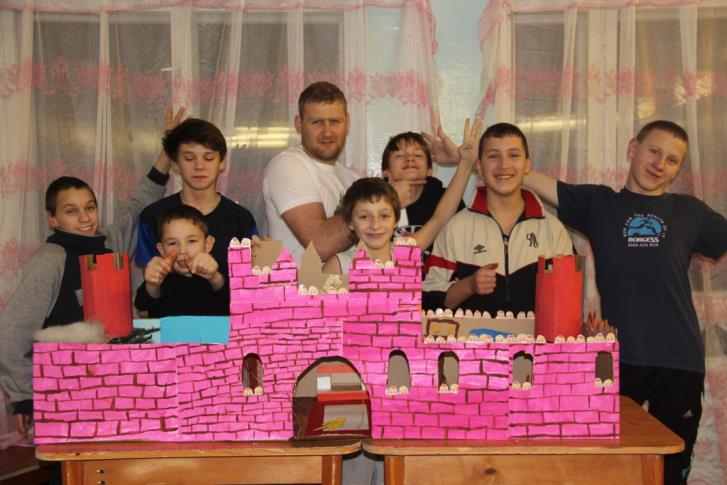 Выступление в лагерях